ホテルの手続き全自動!!
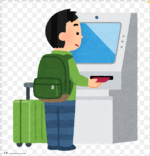 現状
・無線LANと言語サービスが今の課題　　と現状のサービス。
・今は外国人観光客の困ったことランキ　ングが２位がスタッフとのコミュニ　　ケーションが取れないで、３位が多言　語表示の少なさで２位も３位も言語　　サービスのことになっている。
どんな新しいサービスか
・ホテルに入ってからする大変な手続きを全部無　　人で機械がしてくれるサービス
・機械がどんな言語かを聞いて外国人観光客の言　　語で案内したり手続きしたりするサービス
・そして手続きが終わったらどこの部屋かを案内　　するサービス
どんな情報が必要か
・何をしないといけないかの情報
・今はどこが空席でどこが満席かそしてどこの部屋が何人用　かの情報
・宿泊する料金の情報
・翻訳機能の情報
生活がどのように豊かになるのか
・機械が全部やってくれるから人件費がかからない。
・機械に翻訳機能を入れているので外国人観光客は自分の　言語で話してくれるのでコミュニケーションが取りやす　い。
・時間が短縮される。
まとめ
・言語サービスがないということは外国人観光客にとってかなり　大変な事がわかった。
・観光業界は言語サービスとWIFI環境を改善しないといけないこ　とが分かった。